Effects of Thermal Energy
Learning Objectives
At the end of this unit you should be able to :

1) infer that generally solids, liquids and gases expand when heated and contract when cooled.

2) describe some effects and application of expansion and contraction in everyday life riveting, gaps in bridges, pavement and MRT lines, overhead power and telephone lines, thermostats.

3) discuss the strange expansion of water.
Molecular  Explanation of Thermal  Expansion
When the rod (say an iron rod) is heated, the vibration of the molecules increases and their displacement, or amplitude, also increases.
As the amplitude of vibration increases, the average distance between molecules of the rod becomes larger and this accounts for its expansion in length.
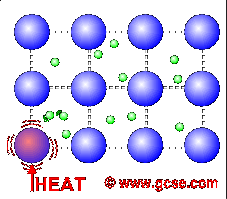 Expansion  of  Solids
A solid expands when heated, contracts when its temperature
decreases.
Ball and Ring
Before heating the  ball
(continue on next slide)
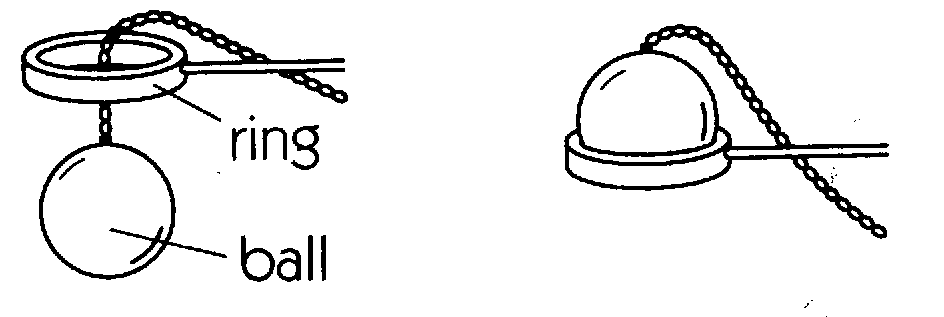 After heating the  ball
Expansion  of  Solids
Bar and Gauge
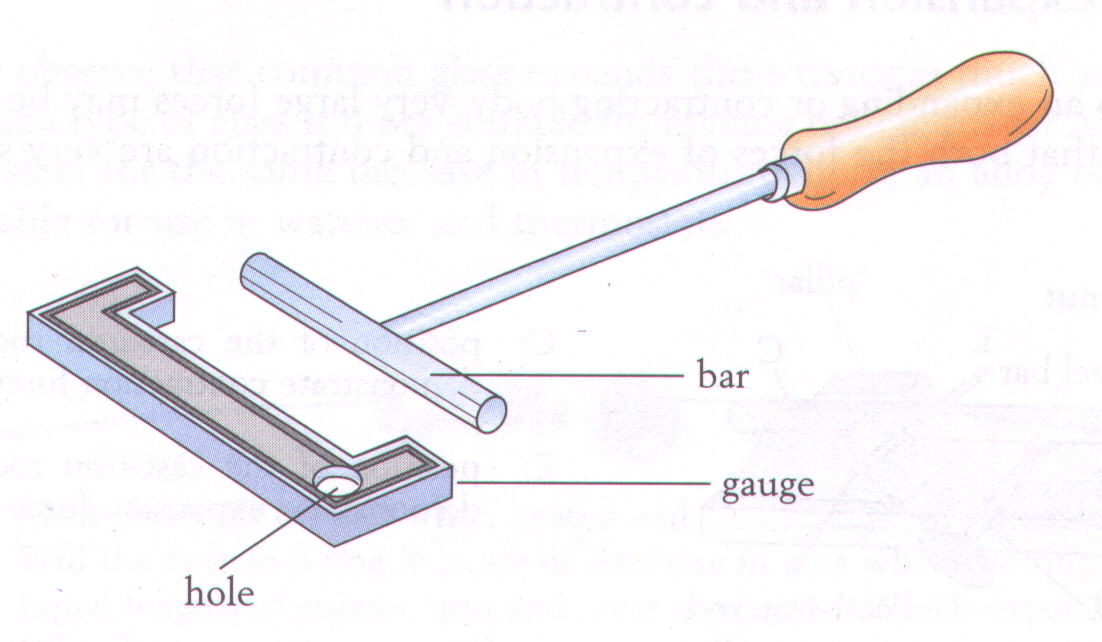 The bar will just fit into the gap when both the bar and gauge are cold.
Heat the bar with Bunsen burner.
Does it fit the gap now ?
What happens when it cools down ?
Expansion  of  Solids
Bar Breaker
The steel bar is heated with Bunsen burner and then the portion with screw thread is tighten by a nut.
What happen when
to the cast-iron rod
when the bar cools
down ?
What conclusions
you may make
from this experiment ?
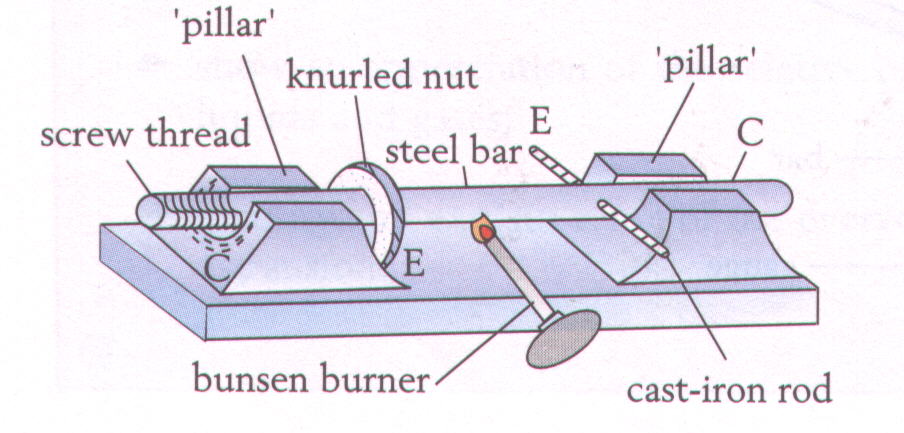 Expansion of various Solids
Different materials expands by different amount 
when  heated  through  the  same  increase  in
temperature.
Materials         Increase in length (mm) per m
aluminium                           0.25
brass                                    0.19
iron                                      0.12
steel                                      0.11
glass                                     0.09
invar                                    0.01
Expansion  of  Liquids
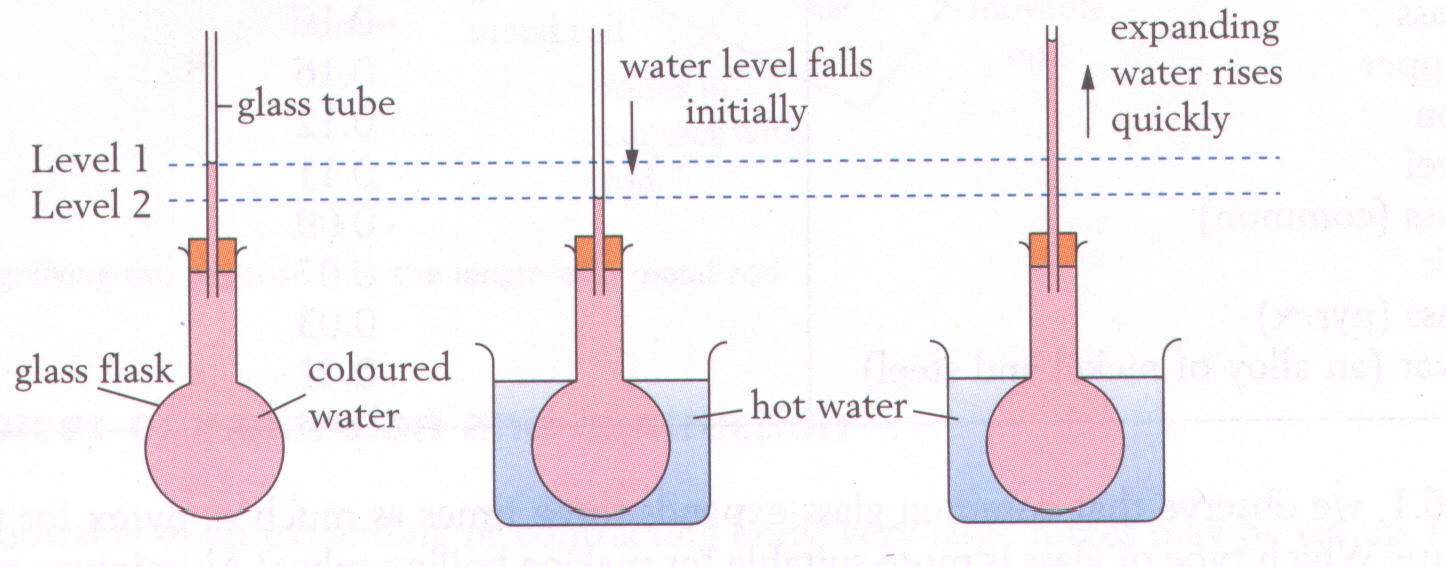 (a)
(b)
(c)
Fig. (a) shows a glass flask filled with coloured water.
Fig. (b) the water level is seen to fall for first few 
              seconds when heated. (Why ?)
Fig. (c) later, water level rises quickly. (Why ?)
Forces of expansion and contraction
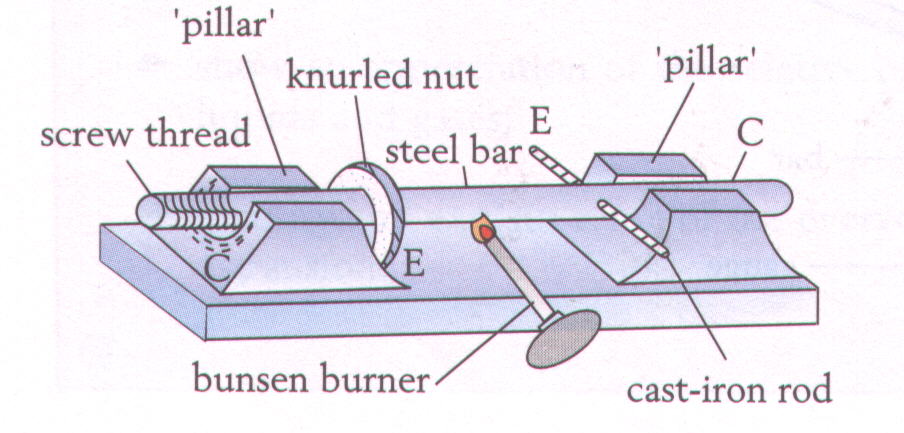 From the experiment given by Bar Breaker, we may
conclude that:
Expansion  and  contraction  produced a  very large
force.
Compensations for Thermal Expansion
rail track
gap
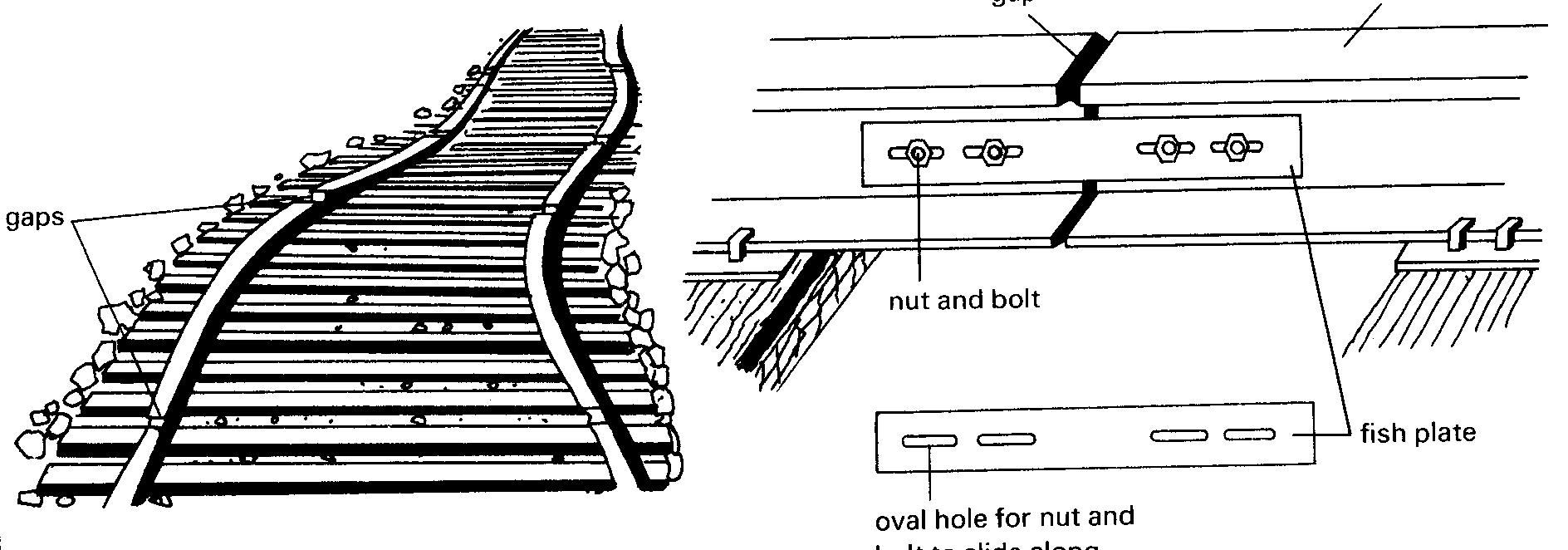 oval hole for nut and bolt to slide along
Railways tracks are laid in sections with gaps between
them. (Why ?)
The railways  sections  are  held  together by fish-plate
and  fastened  by  bolts  and  nuts  through  oval holes. 
(Why ?)
Compensations for Thermal Expansion
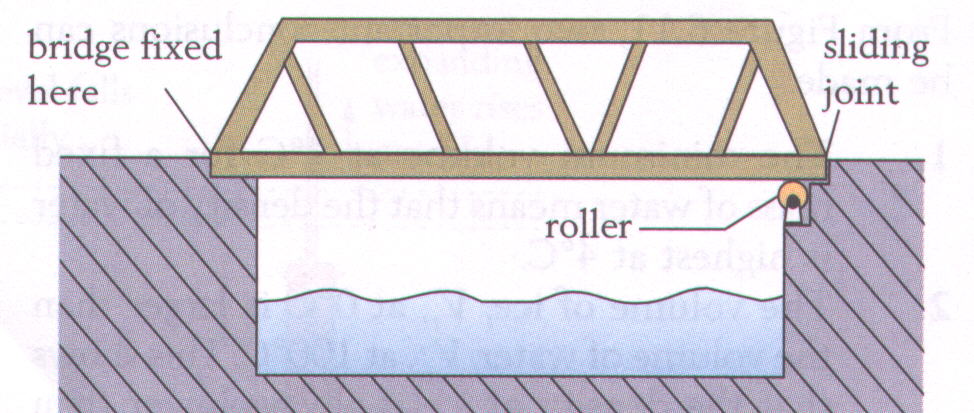 Rollers  and  gap  given  at  one  end of the bridge is 
used to overcome the problem posed by contraction
in cold weather and expansion in hot weather.
Compensations for thermal expansion
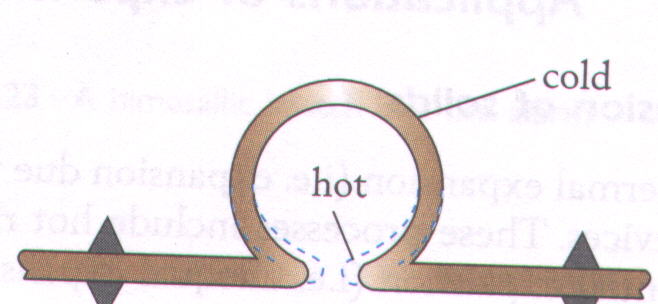 Expansion
Joint
Pipelines carry very hot gases (such as steam), therefore need expansion joint (in ring form) to avoid damages given by expansion.
Compensations for thermal expansion
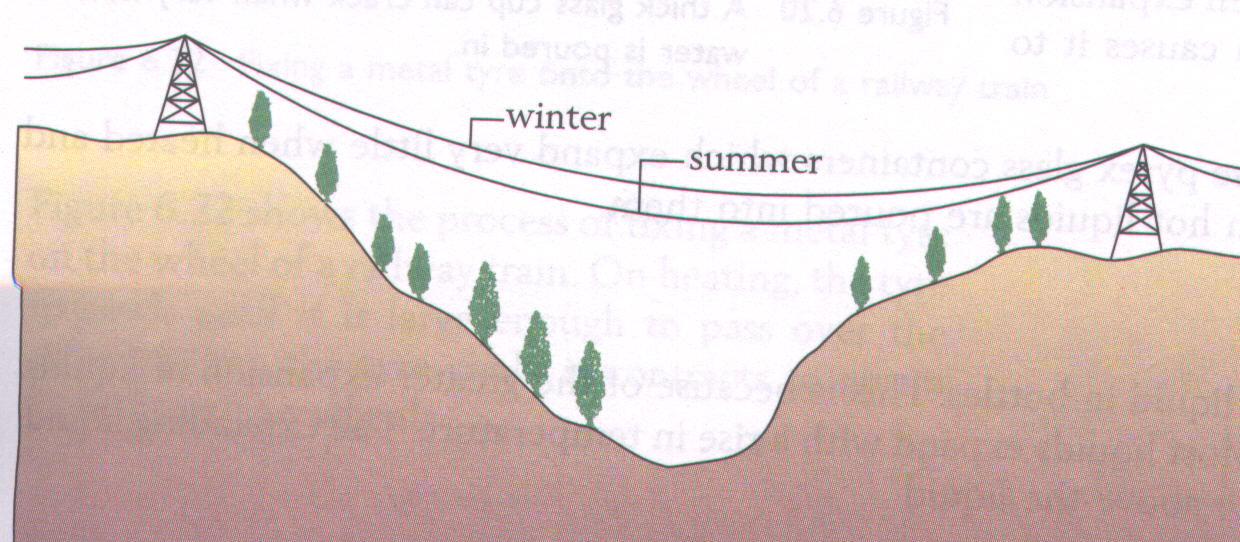 Overhead power lines and telephone wires
In summer and winter, the overhead power lines and 
telephone wires will expands and contracts due to the
changing weather. How do you overcome this problem ?
Compensations for thermal expansion
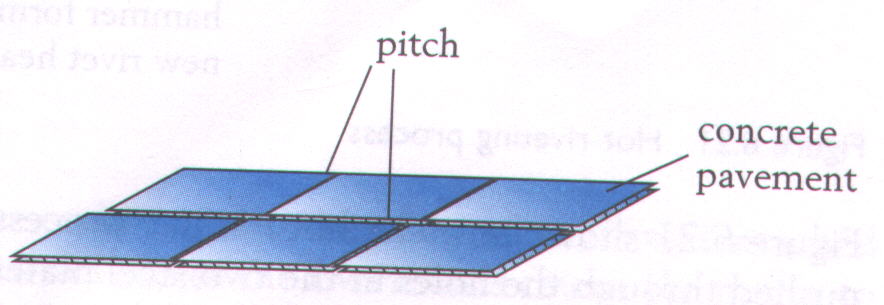 Concrete Pavement
Concrete blocks for pavements and road surfaces are
laid with gaps or joints between them. This allow it expands or contracts during hot or cold weather
Bimetallic  Strip
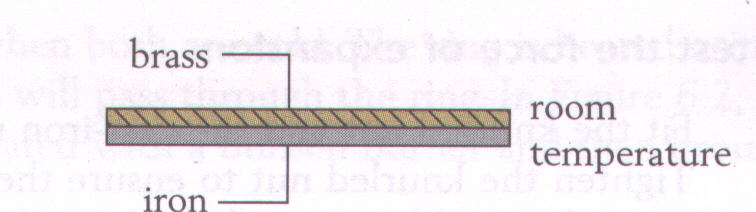 A bimetallic strips is
made up of two strips
of different metals.

Brass and iron are 
common metals been
used.

Brass expands more 
than iron when hot,
and contracts more
too.
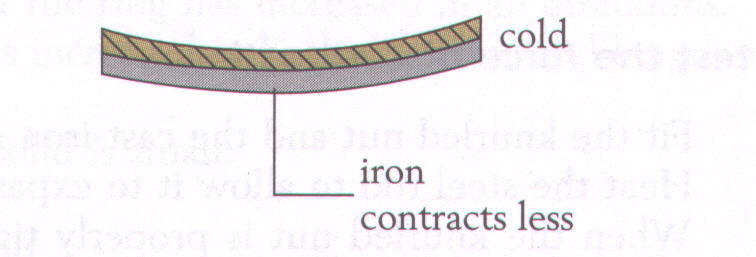 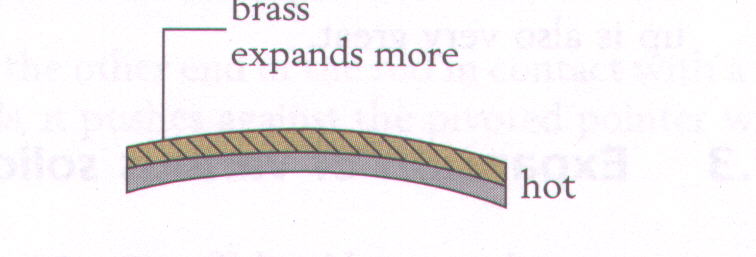 Bimetallic strip & its application
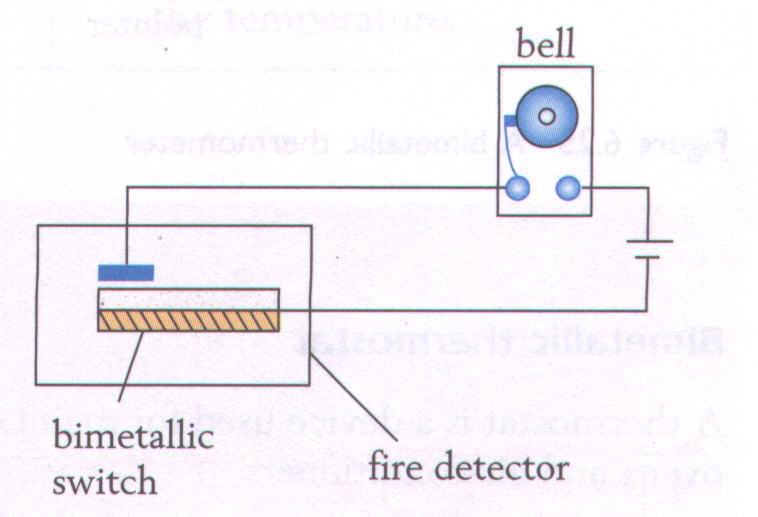 Fire  Alarm
If  the  fire  breaks
out, the heat from 
the fire  will cause
the bimetallic strips
to  bend  upwards
and  complete  the
circuit.  The  alarm
bell then ring.
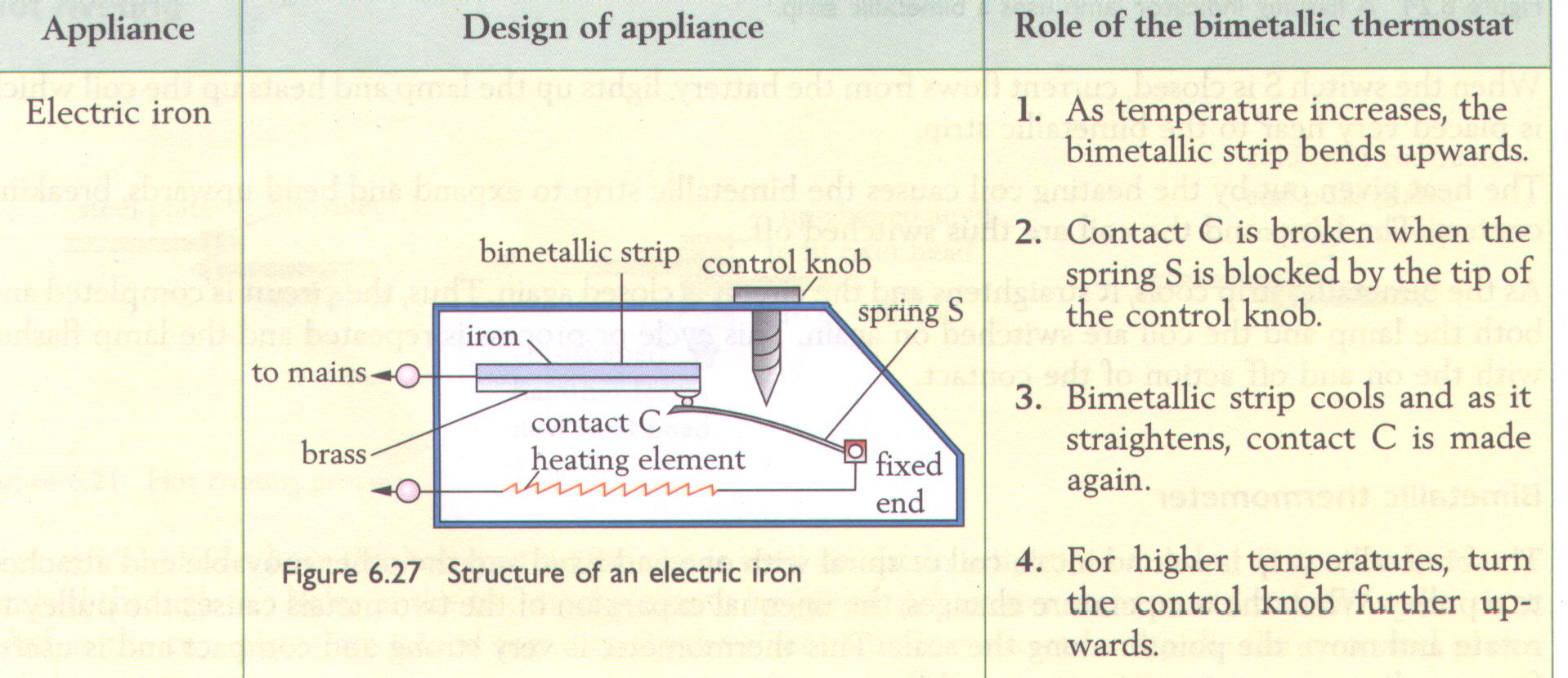 Electric Iron
Application of Thermal Expansion
Fig. (a) shows the tyre
is too small when cold.
Fig. (b) shows tyre has
bigger diameter than
wheel when heated.
Fig. (c ) shows that tyre
is firmly secured on the
wheel. (Why ?)
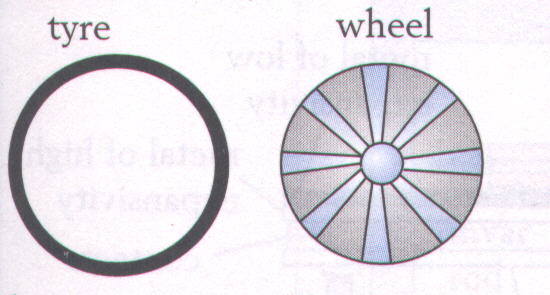 (a)
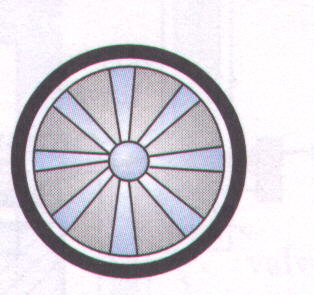 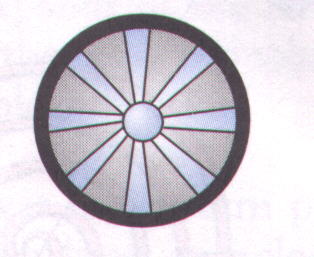 Metal Tyre Fixing
(c)
(b)
Application of thermal expansion
Hot  riveting  is a  common  method to fasten two
metal plates firmly. How ?
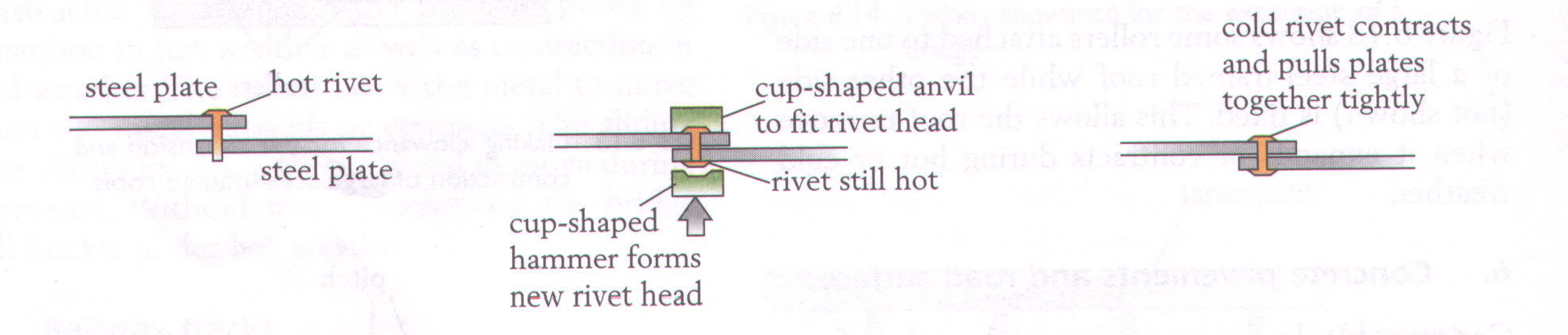 (c)
(a)
(b)
Hot Riveting
The unusual behaviour of Water
Most liquids expand when heated and contract when
cooled. Water, however is an exception.
Between   00 C to 40 C,   water  contracts  when  temperature increases while water expands  when temperature  decreases.
Water has highest density and smallest volume at 40C
Graph of volume against temperature of water
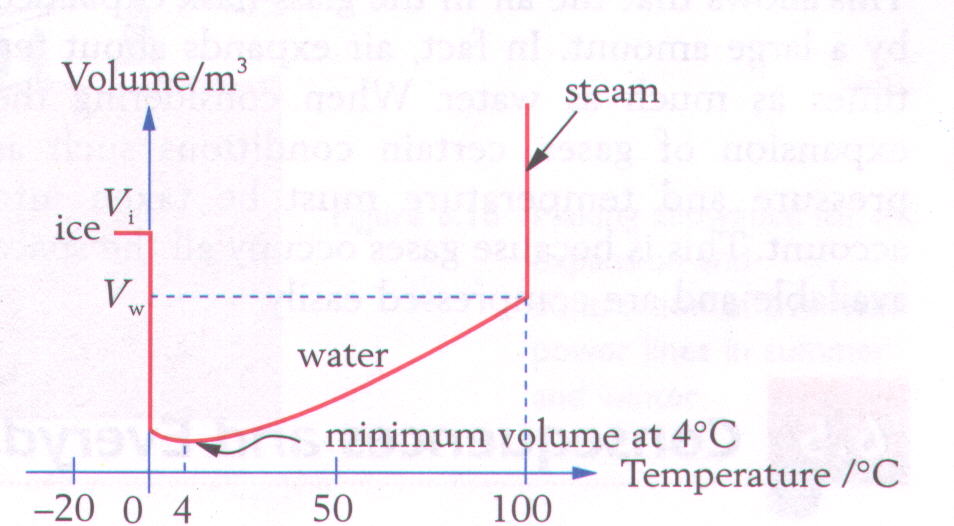 (continue on next slide)
Graph of density against temperature of water
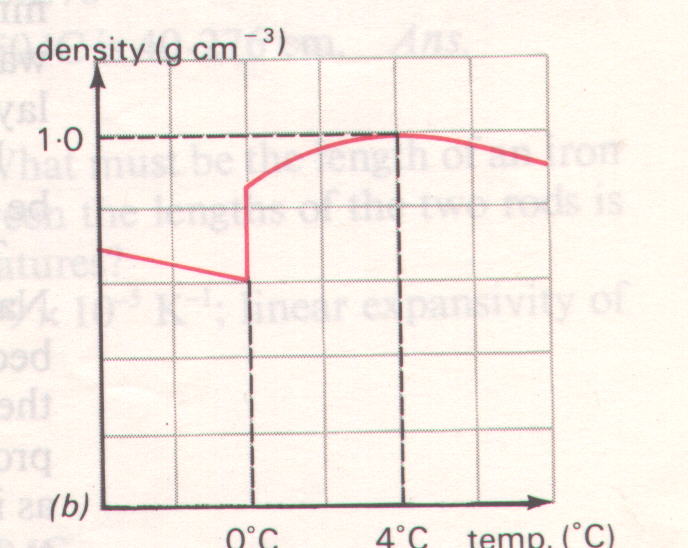 During Winter……
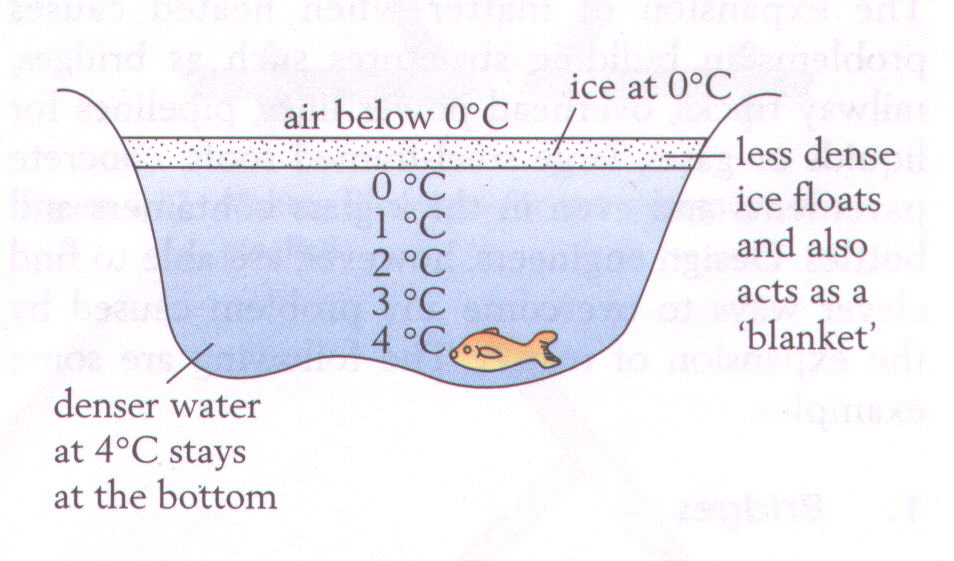 Due to the unusual behaviour of water, at 4°C during 
Winter time, at, water at the surface of a pond will sinks
(Why ?). Later, even the surface freezes, the fish inside
the pond still alive. ( Why ? )